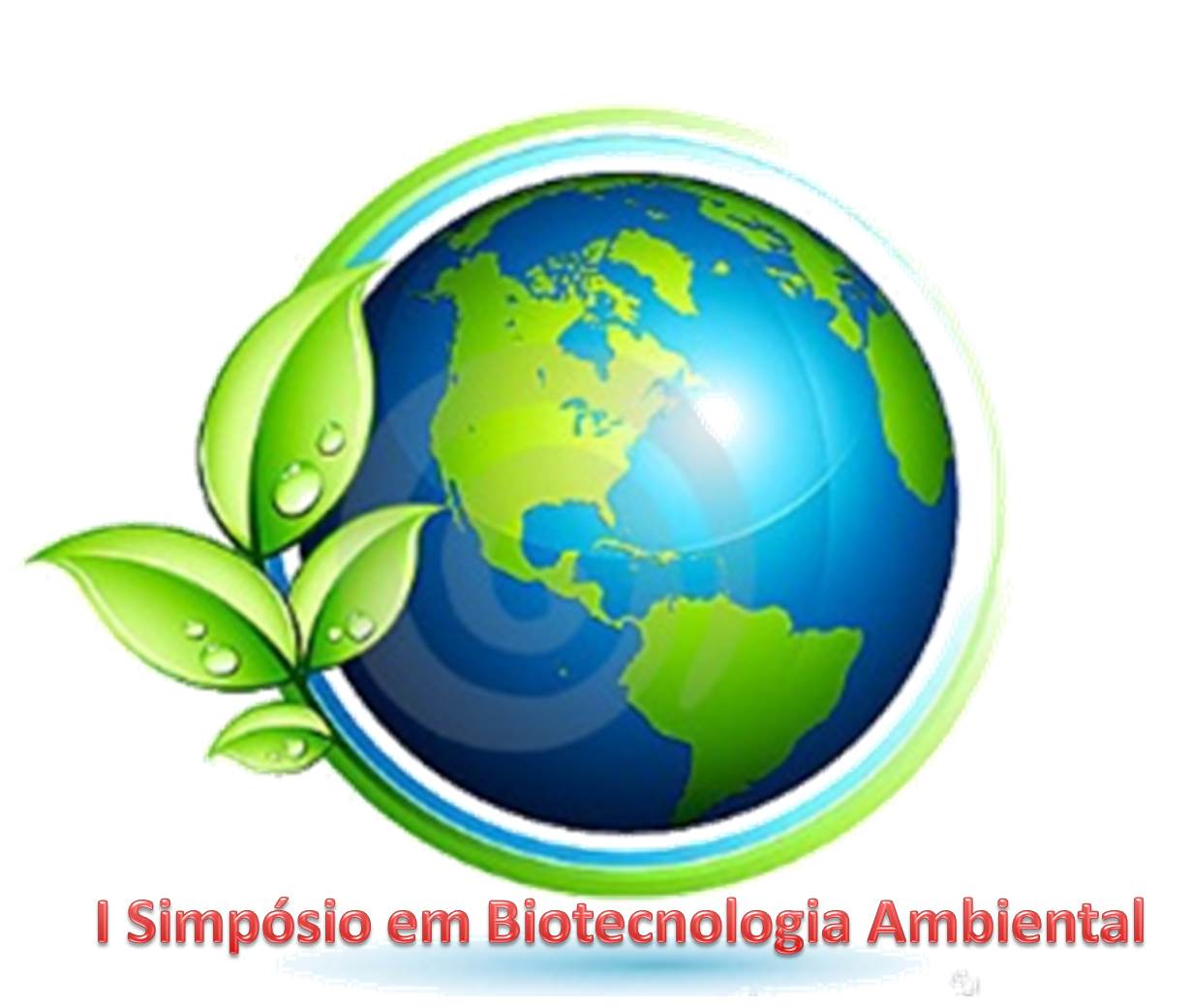 TÍTULO DO TRABALHO DEVE SER 
EM FONTE TAMANHO 70, 
LETRAS MAIÚSCULAS, EM NEGRITO
Com fonte 50 - Nome do aluno, do orientador e co-orientado
Dimensões: largura: mínima 50cm e máxima 90cm/ altura: mínima 80cm e máxima 120cm   (120 x 90 cm)
Esse modelo de pôster é uma sugestão para formatação para a apresentação.
    Deve ser feito, de preferência, com o mínimo possível de texto (sugere-se fonte Arial tamanho 36) e utilizar ilustrações coloridas (figuras, diagramas e tabelas) principalmente no momento da descrição dos métodos e resultados .Incluir os objetivos.
Esse modelo de pôster é uma sugestão para formatação para a apresentação.
    Deve ser feito, de preferência, com o mínimo possível de texto (sugere-se fonte Arial tamanho 36) e utilizar ilustrações coloridas (figuras, diagramas e tabelas) principalmente no momento da descrição dos métodos e resultados .Incluir os objetivos.
RESULTADOS E DISCUSSÃO, Fonte do título 48
Esse modelo de pôster é uma sugestão para formatação para a apresentação.
    Deve ser feito, de preferência, com o mínimo possível de texto (sugere-se fonte Arial tamanho 36) e utilizar ilustrações coloridas (figuras, diagramas e tabelas) principalmente no momento da descrição dos métodos e resultados .Incluir os objetivos.
CONCLUSÃO, Fonte do título 48
Esse modelo de pôster é uma sugestão para formatação para a apresentação. Deve ser feito, de preferência, com o mínimo possível de texto (sugere-se fonte Arial tamanho 36)
REFERÊNCIAS, Fonte do título 40
AGRADECIMENTOS, Fonte do título 40
VENTURA, J.A.; COSTA, H.; Tatagiba, J.S. Manejo das doenças do mamoeiro. In: Martins, D.S.; Costa, A.F.S. A cultura do mamoeiro: tecnologias de produção. (Eds). Vitória: Editora Incaper, 2003. p. 229-308.